Урок по теме: “Сумма и разность многочленов”
Презентация представлена учителем математики МОУ”СОШ №8”, Ступинского района, Московской области 
Абрамовой Еленой Леонидовной.
Цели урока:
Обучающие: 
1. Отработка умений преобразовывать выражений, содержащих действия сложение и вычитание многочленов.
2. Повторить приведение многочленов к стандартному виду.

Развивающие:
Развитие логического мышления учащихся.

Воспитательные:
1. Воспитывать самостоятельность при выполнении заданий.
2. Развивать умение работы в коллективе.
Ход урока:
Проверка домашнего задания
Отработка изучаемого материала
Домашнее задание
Подведение итогов урока
«Стрела»
Устно сложить 1е и 2е выражения, записать в 3ю клетку; устно сложить 2е и 3е выражения, записать в 4ю клетку; сложить 3е и 4е выражения и так далее. Окончательный ответ вписать в
?
?
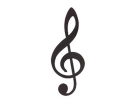 «Математическое лото»
Сильный ученик работает в паре со слабым:
Рассмотрим задание:
Докажите, что сумма чисел ab и ba кратна сумме a и b:
Доказательство: 
ab+ba=10a+b+10b+a=11a+11b=11(a+b), значит (ab+ba) кратна (a+b)
Трёхзначное число оканчивается цифрой 7. Если эту цифру переставить на первое место, то число увеличивается на 324. Найдите это число:
Решение:
ab7=7ab-324; 
100a+10b+7=700+10a+b-324;
90a+9b=693-324;
9(10a+b)=369;
10a+b=41;
a=4, b=1
Тогда данное число равно 417
Домашнее задание: повторить пункты 25-26, страница 149 №747-749
Спасибо за внимание!
В ходе работы был использован учебник: Алгебра 7 класс, для общеобразовательного учреждения/[Ю.Н. Макарычев, Н.Г. Миндюк, К.И. Нешков, С.Б. Суворова], под редакцией С.А. Телякоского-18издание-: Просвещение, 2009-240
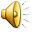 Физкультминутка:
«Хома Хома хомячок - 
полосатенький бочок. 
(руки в боки и повороты бедрами, 
вертикальная полоска по телу рукой) 
Хома ра-а-а-ано встает, 
щечки моет, шейку трет. 
(потягиваемся, трем щечки и шею) 

Подметает Хома хатку и 
выходит на зарядку. 
(махи руками, 
словно подметаем или полощем, топаем) 

Раз, два, три, четыре, пять - 
Хома сильным хочет стать» 
(топаем, поднимаем руки вверх - изображаем силача)